Pestovanie priesad uhoriek šalátových               v zakoreňovači
ŠALÁTOVÉ UHORKY
Šalátové uhorky nazývané tiež uhorky hadovky, sa vyznačujú veľkými plodmi.
Uhorky šalátovky sa vyberajú podľa toho, či ich chcú pestovať vonku na záhone, alebo v skleníku či fóliovníku.
PRÍPRAVA SADENÍC
Semienka uhoriek sa vysievajú do plastových či papierových kvetináčov.
 Kvetináče majú na dne dierku pre odtečenie prebytočnej vody po zálievke. 
Do kvetináčov dajte substrát na klíčenie a množenie a do každého kvetináča dajte jedno semienko uhorky.
TEPLOTA
Uhorky nepotrebujú pre klíčenie vysokú teplotu, stačí im 15 až 18 stupňov. 
Približne po mesiaci sa môžete tešiť zo silných rastlín. 
Dostatočne vyvinuté sadenice uhoriek majú sýtozelenú farbu a dobre vyvinutý jeden až dva pravé listy.
SADENIE UHORIEK ZO SEMENA
Čas výsevu semien uhoriek závisí od toho, či chcete pestovať uhorky v skleníku alebo vonku v záhone či v parenisku. 
Vhodná doba pre výsev semien do pareniska alebo do skleníka je koncom apríla. 
Na výsev odporúčame použiť semienka, ktoré boli namorené.
DOBA RASTU
Obdobie od sejby do vysádzania trvá 4 – 5 týždňov ( 28 – 35 dní).
Od vysádzania do začiatku oberania asi 5 – 7 týždňov.
 Celkove vegetačné obdobie skorších kultivarov trvá 90 – 100 dní a neskorších 110 – 130 dní.
VHODNÉ STANOVISKO
Uhorkám sa najviac darí v hlinitej pôde s dostatkom humusu.
Rastlina potrebuje dostatok živín a aj dobrú zálievku. 
Uhorkám sa najlepšie darí na slnečnom stanovisku chránenom pred vetrom.
Vhodné je, aby bola pôda pred výsadbou pohnojená kompostom alebo maštaľným hnojom.
NEVHODNÍ SUSEDIA
Uhorky sa neznášajú s paradajkami, preto nesaďte tieto dva druhy rastlín vedľa seba do uzatvoreného priestoru.
 Platí to tak pri pestovaní v skleníku ako aj pri pestovaní vo fóliovníku.
ZÁLIEVKA
Uhorky potrebujú vysokú vlhkosť vzduchu a sú dosť náročné na zálievku. 
Uhorky polejte odstátou vodou ku koreňu, nikdy nie na listy.
HUSTOTA VÝSADBY
Keďže uhorky vytvárajú pomerne hustý porast, je vhodné na 1m2 do skleníka vysadiť najviac 3 uhorky.
 Z tohto dôvodu je vhodnejšie zvoliť do skleníka a fóliovníka vertikálne pestovanie uhoriek.
KONTROLNÁ OTÁZKA
Koľko rastlín uhoriek sa odporúča vysadiť na 1m2?
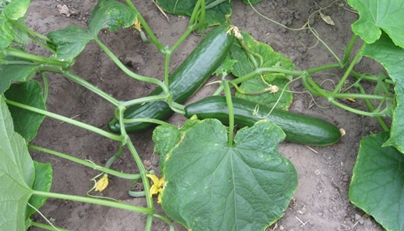